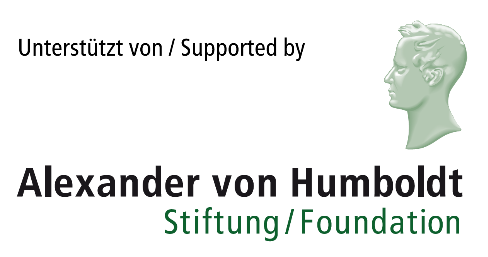 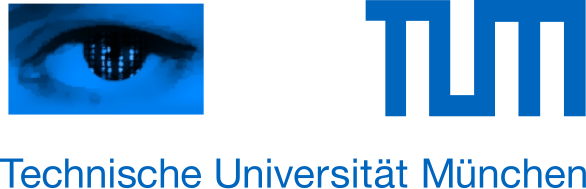 Point-wise Map Recovery and Refinement from Functional Correspondence
E. Rodolà, M. Moeller, D. Cremers
Technische Universität München
Shape matching
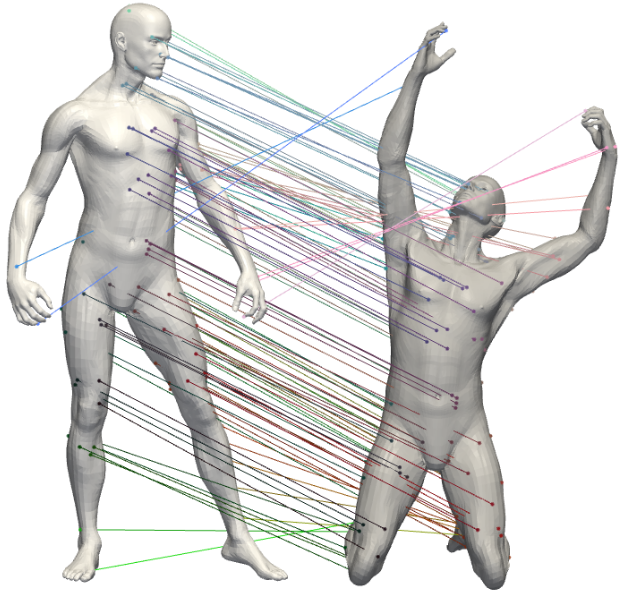 Related work
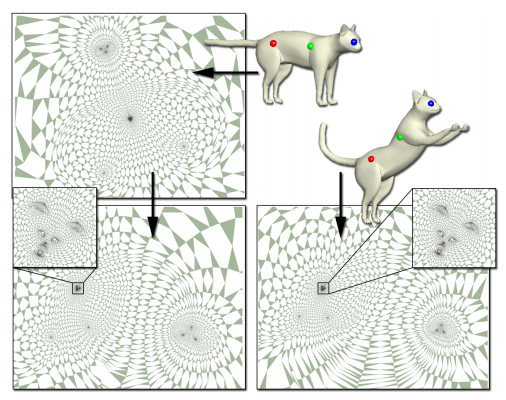 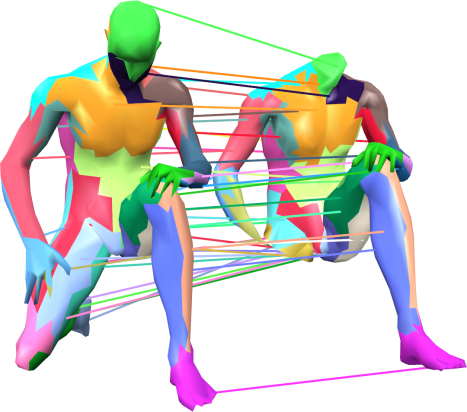 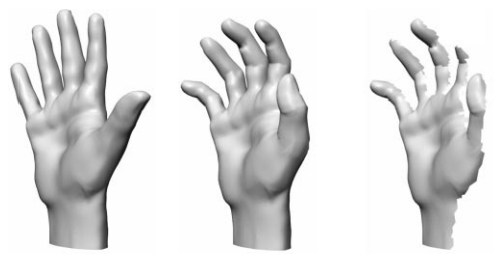 Conformal mappings 
[Lipman et al. 2009, 2011]
Elastic deformation energies 
[Litke et al. 2005]
[Windheuser et al. 2011]
Metric/measure distortion
[Mémoli et al. 2005, 2007, 2009]
[Bronstein et al. 2006]
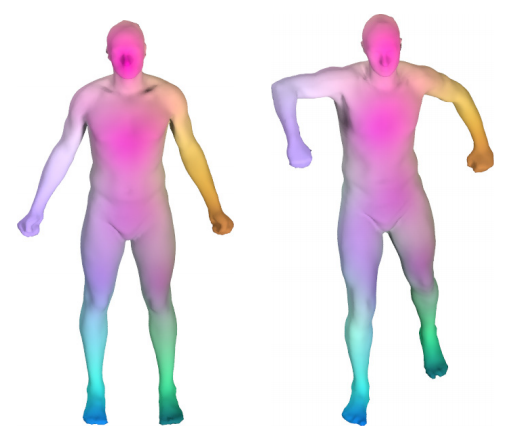 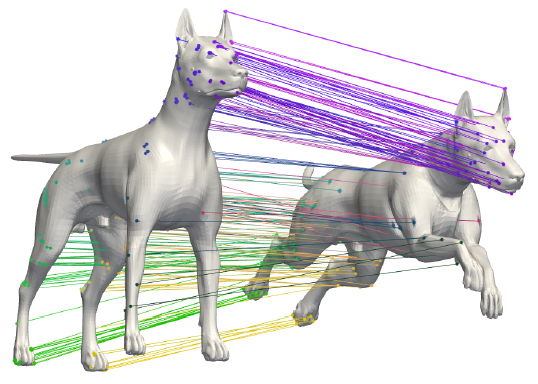 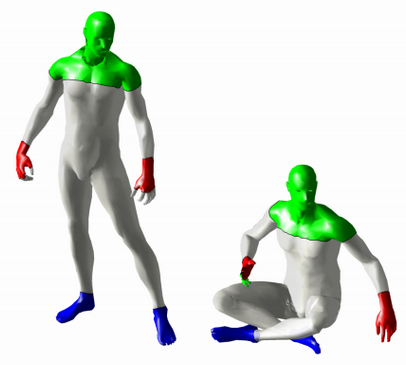 Functional maps
[Ovsjanikov et al. 2012]
[Pokrass et al. 2013]
Graph-based 
[Knossow et al. 2009]
[Rodolà et al. 2012, 2013]
Region-based matching
[Pokrass et al. 2011]
Functional representation
Given a scalar function                      on shape M, we can induce a function     
                     on the other shape by composition:
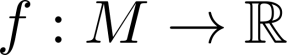 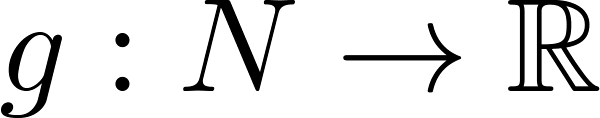 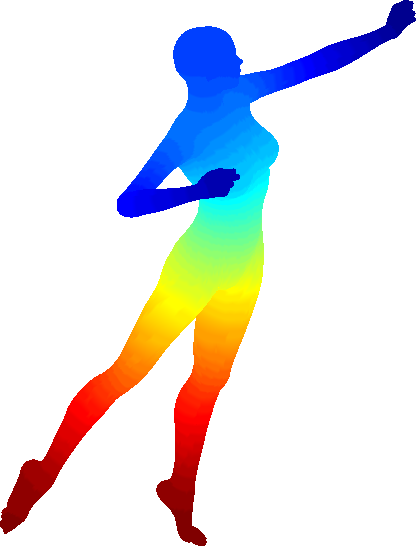 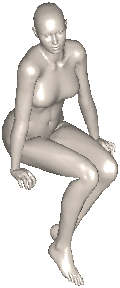 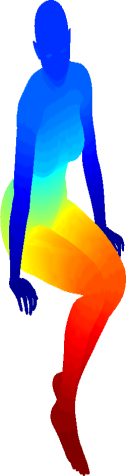 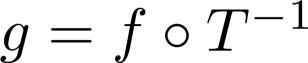 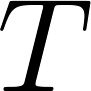 We can denote this transformation by a functional       , such that
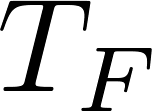 linear
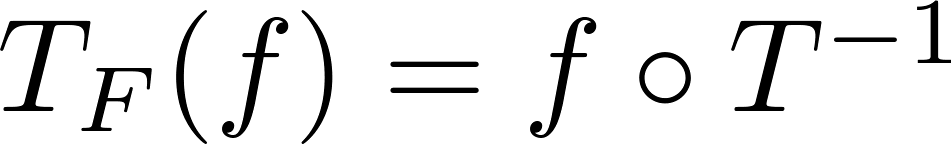 Functional representation
Point-to-point maps are a special case in which f and g are indicator functions.
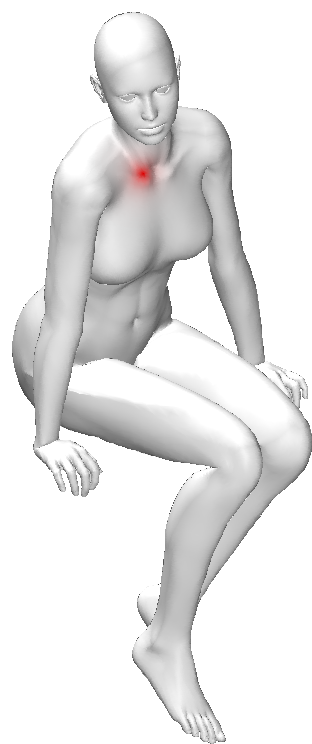 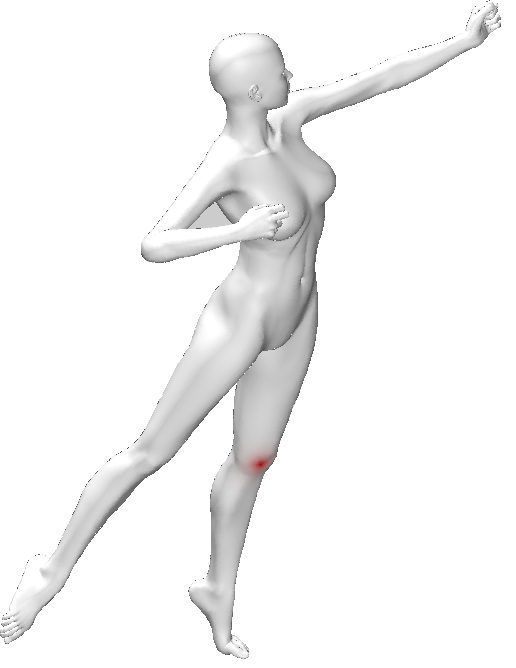 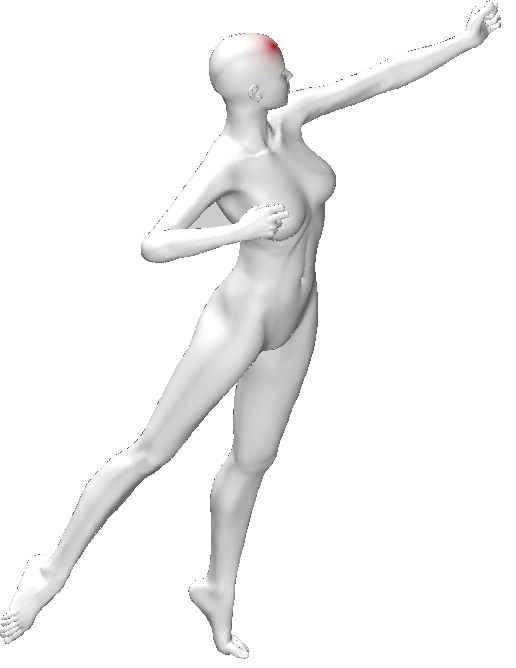 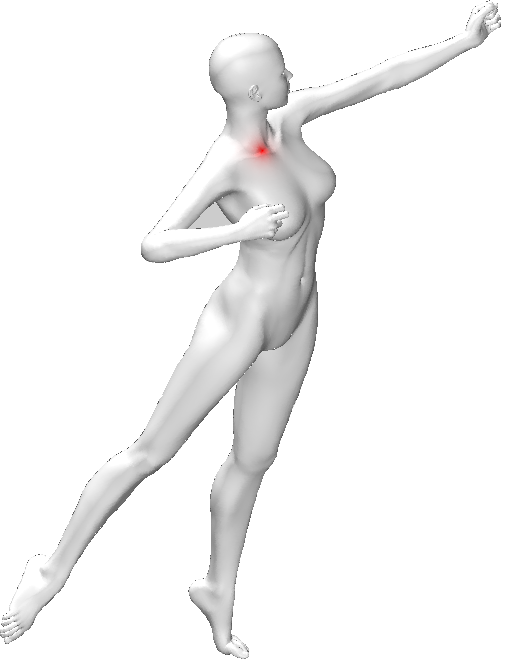 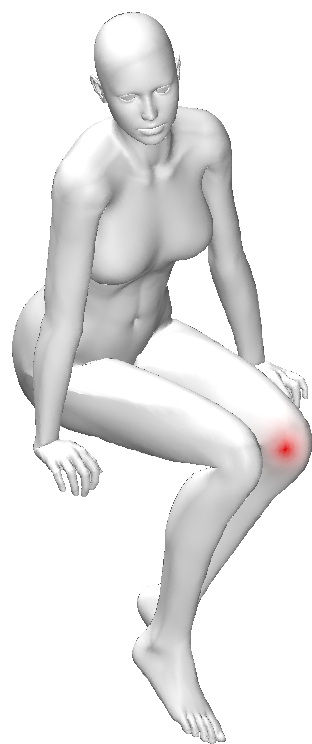 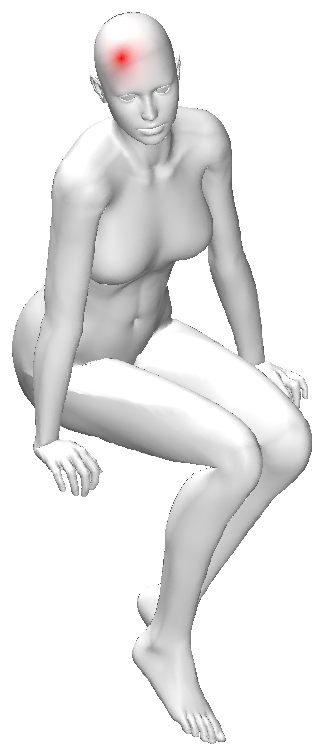 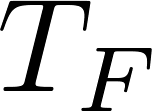 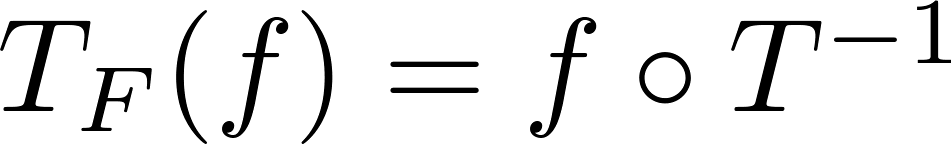 Choice of a basis
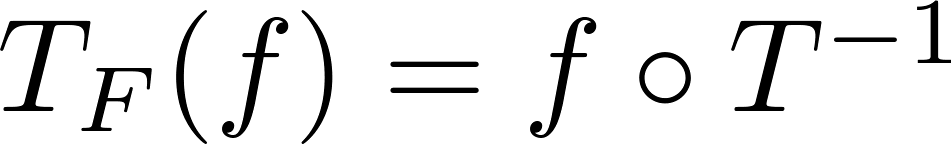 Indicator functions
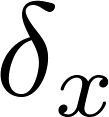 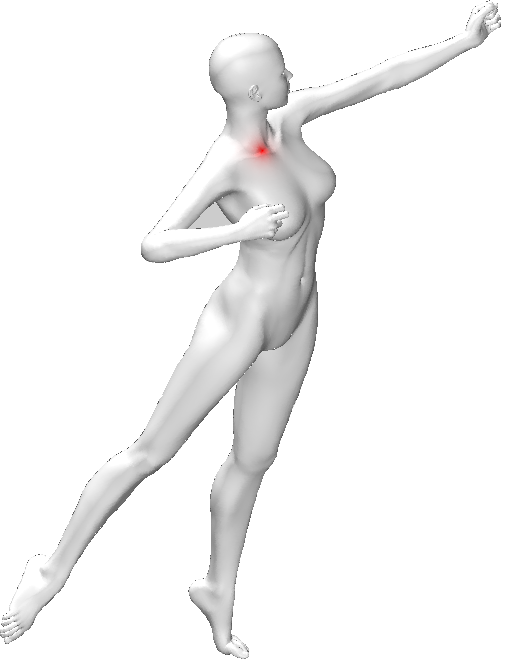 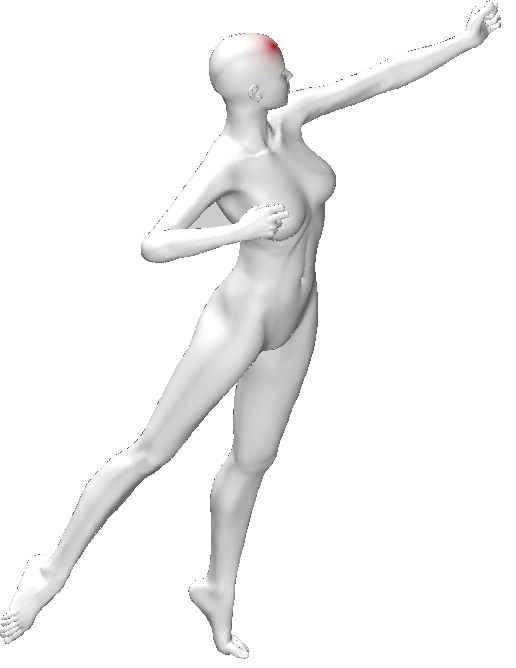 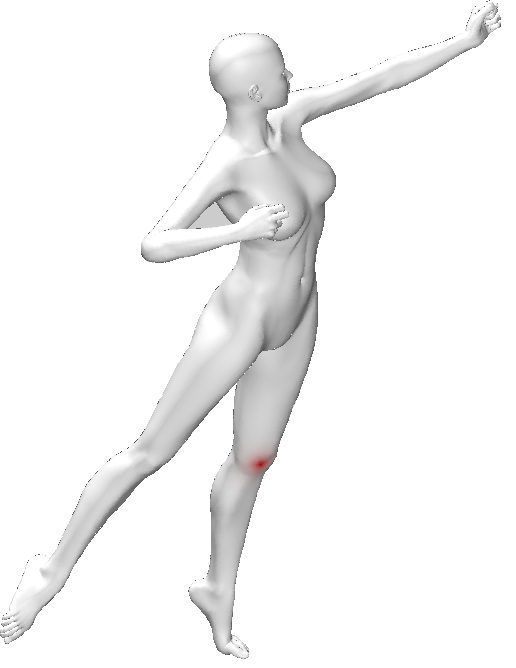 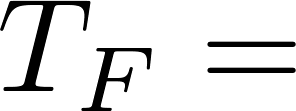 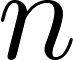 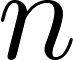 Choice of a basis
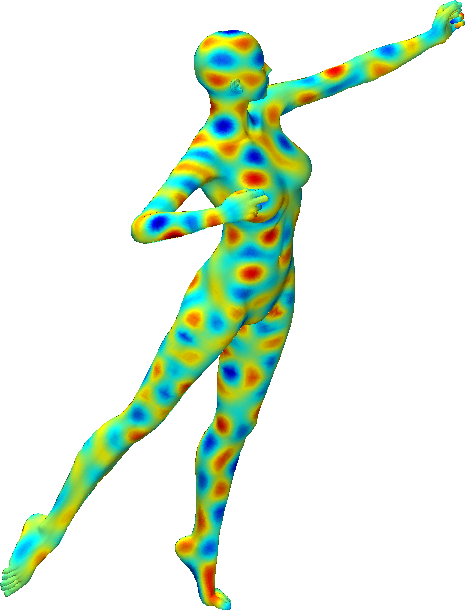 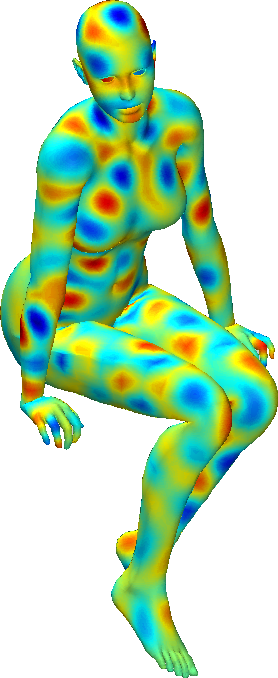 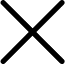 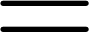 Choice of a basis
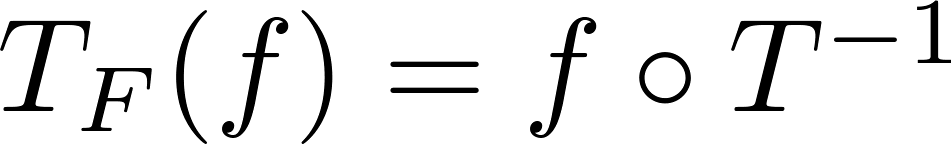 Laplacian eigenfunctions
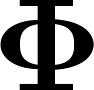 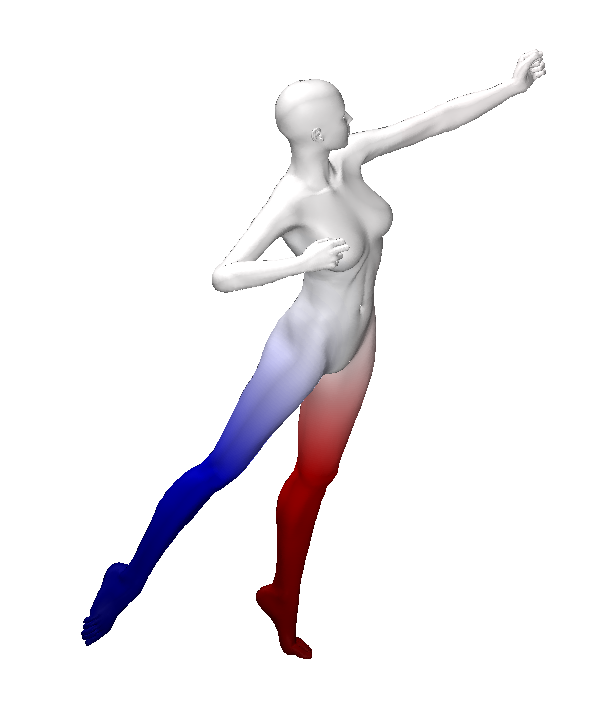 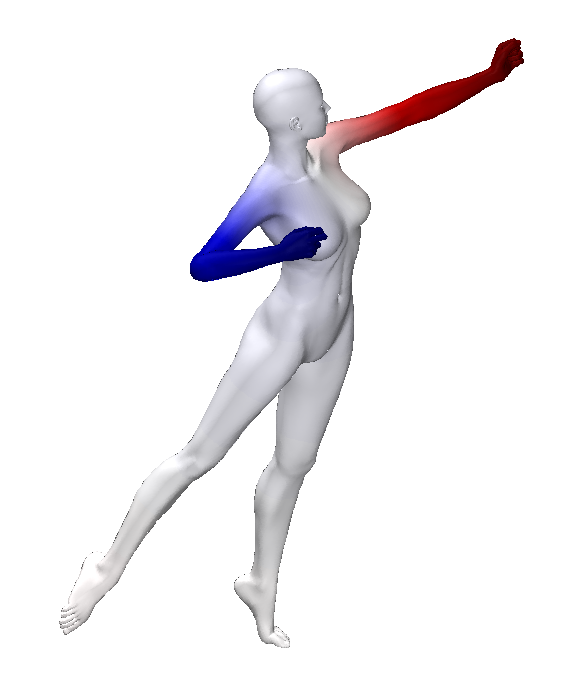 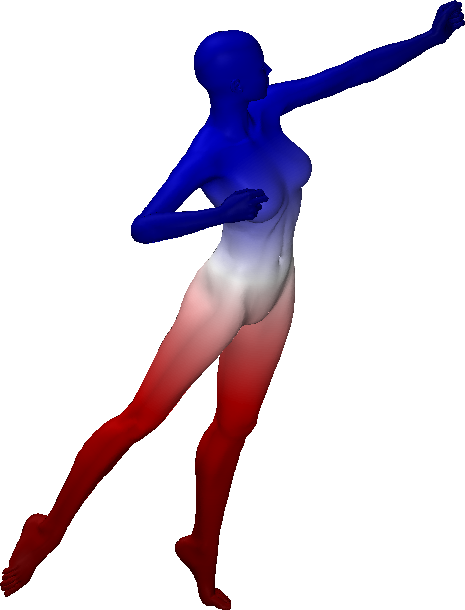 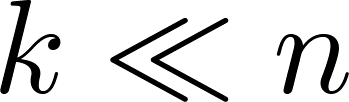 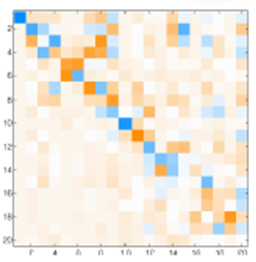 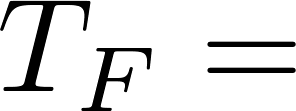 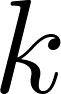 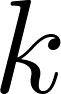 Choice of a basis
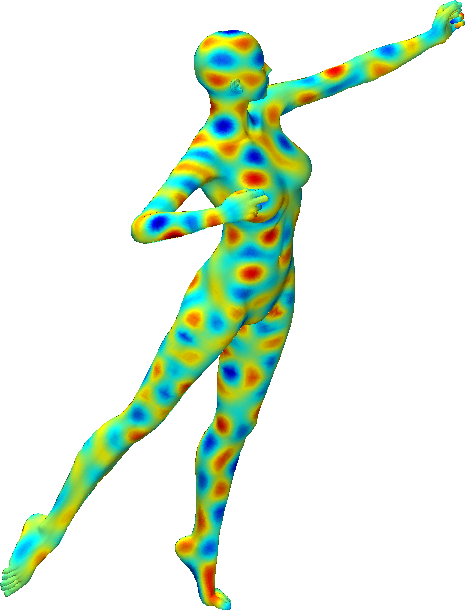 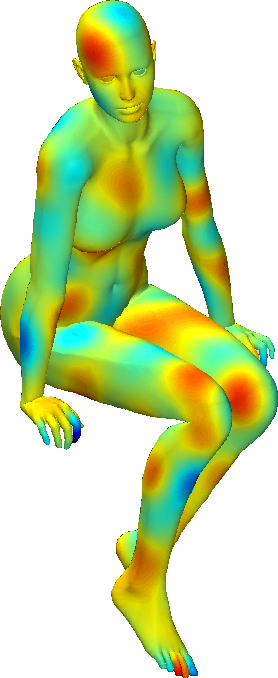 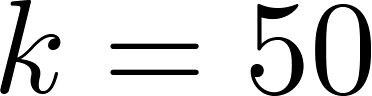 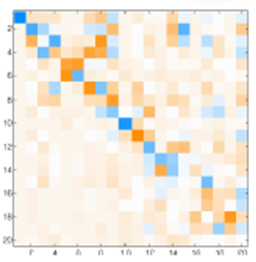 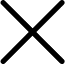 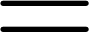 Choice of a basis
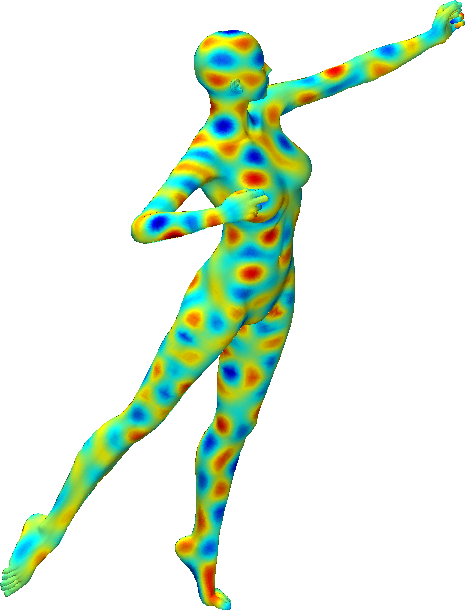 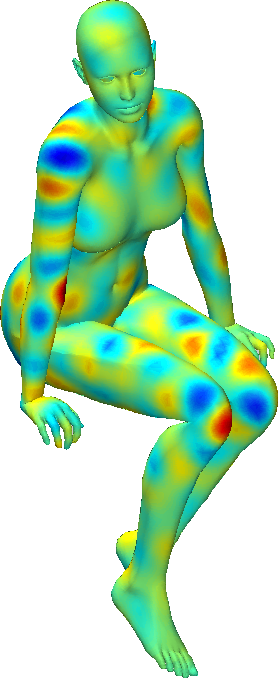 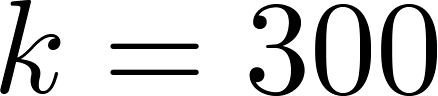 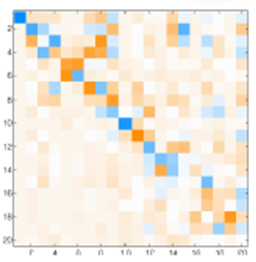 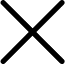 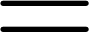 Choice of a basis
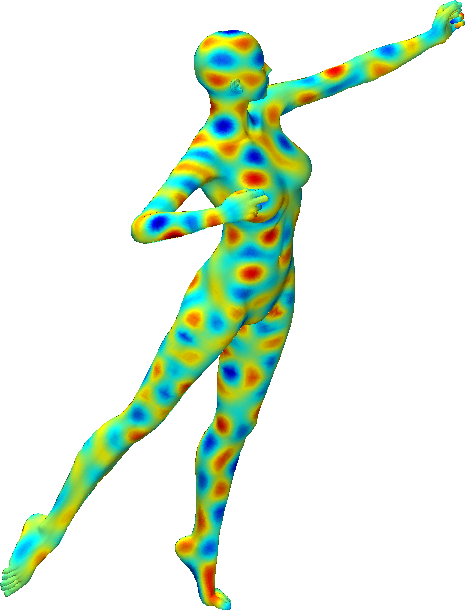 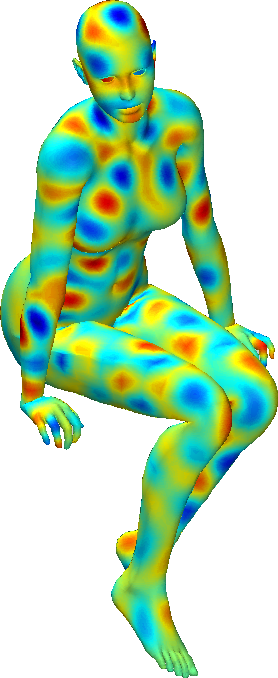 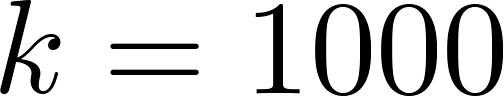 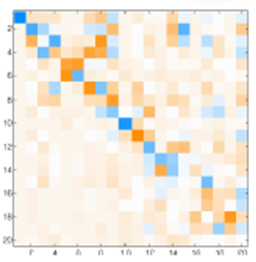 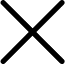 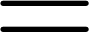 The recovery problem
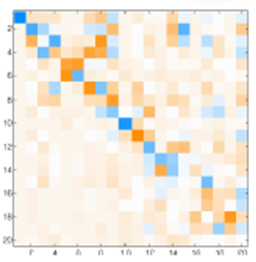 P =
= C
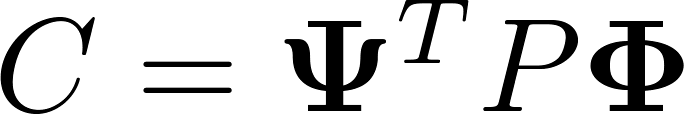 Rank n
Recovery problem:  How to get back to the point-to-point map from its functional representation?
Rank
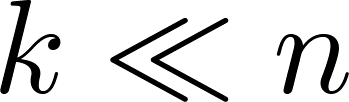 The inverse problem is highly underdetermined.
Point-wise map recovery
We consider the general recovery problem:
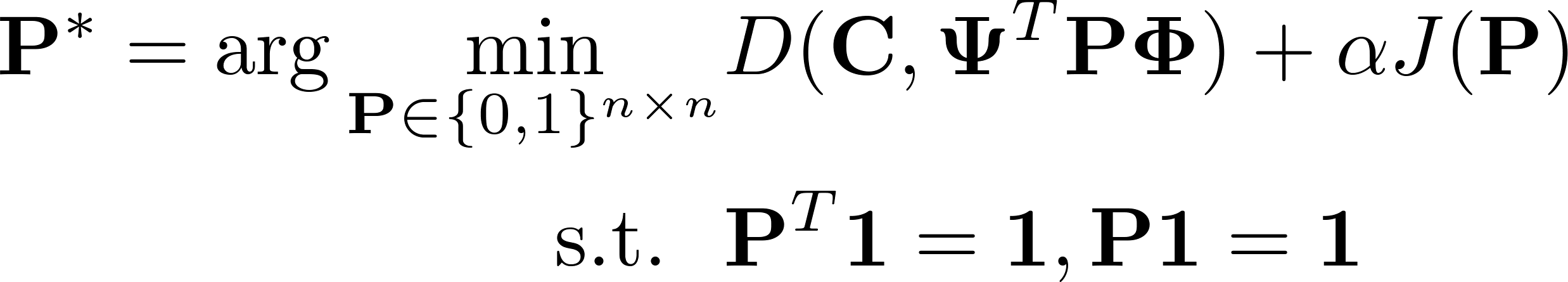 regularizer (e.g., promote smooth maps)
bijective maps
Very challenging to solve in general: the quadratic integer programming problem is a special case.
A nearest-neighbor problem
Consider the indicator function                                    around point                .
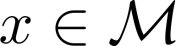 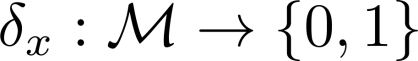 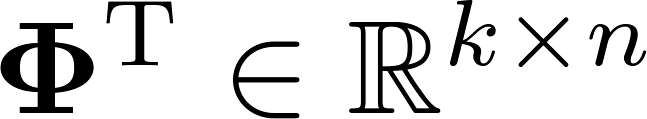 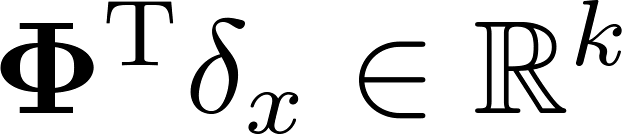 representation of all the indicator functions
representation of an indicator function in the eigenbasis
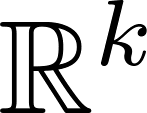 can be regarded as a set of n points in
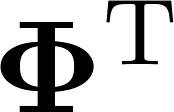 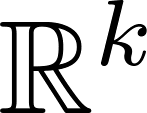 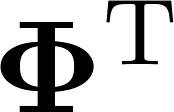 A nearest-neighbor problem
Consider the indicator function                                    around point                .
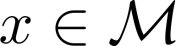 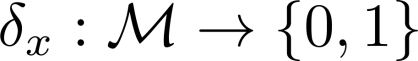 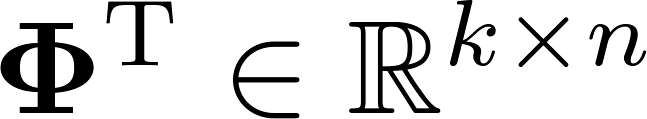 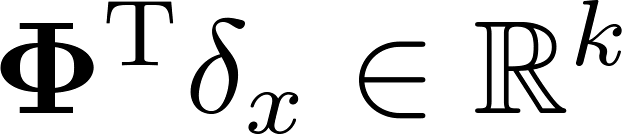 representation of all the indicator functions
representation of an indicator function in the eigenbasis
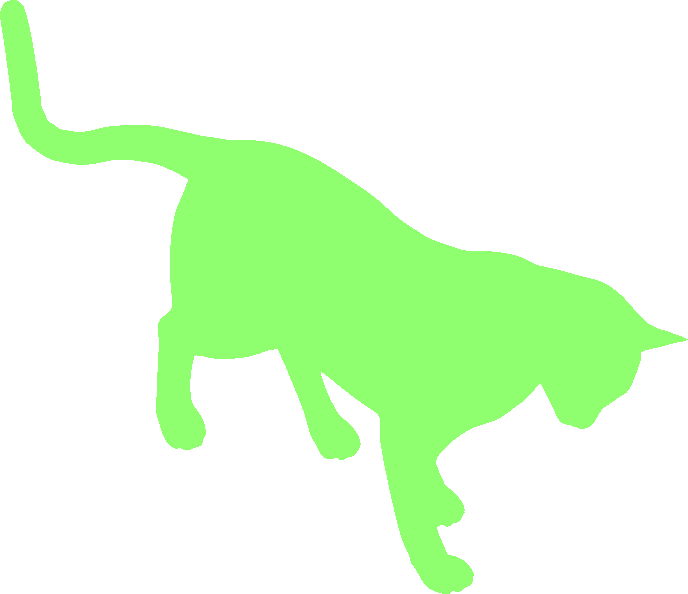 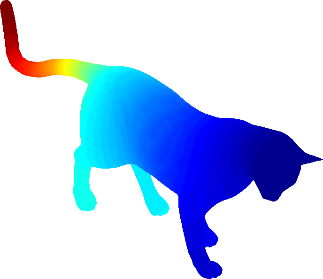 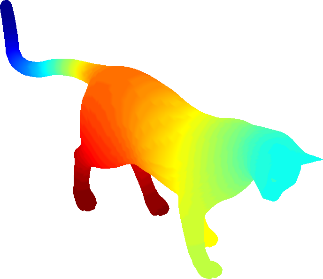 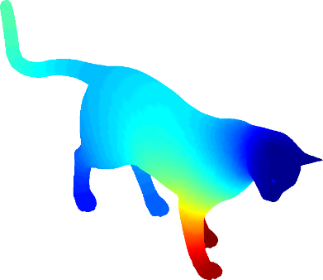 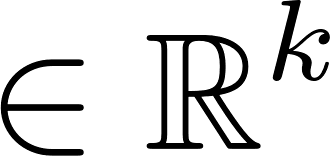 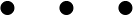 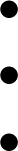 A nearest-neighbor problem
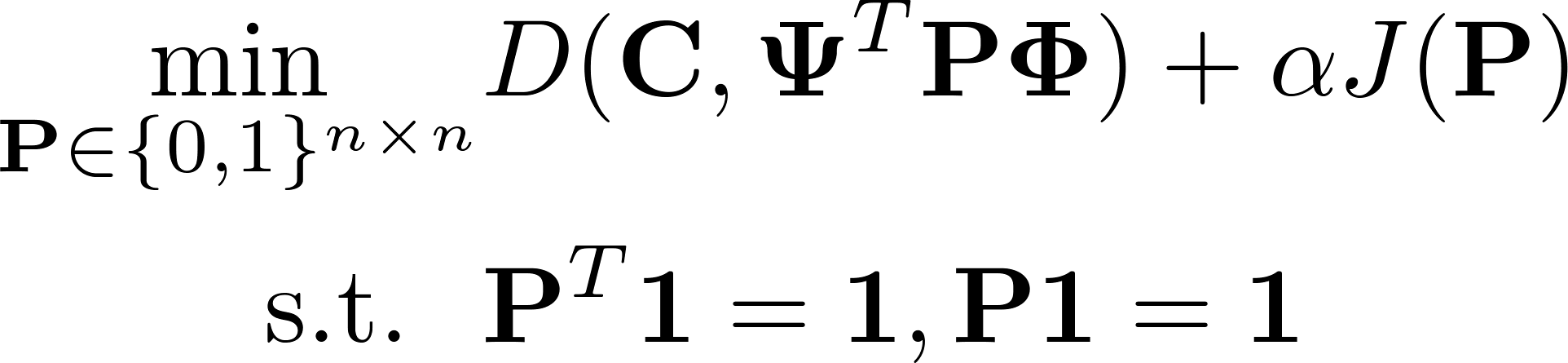 A nearest-neighbor problem
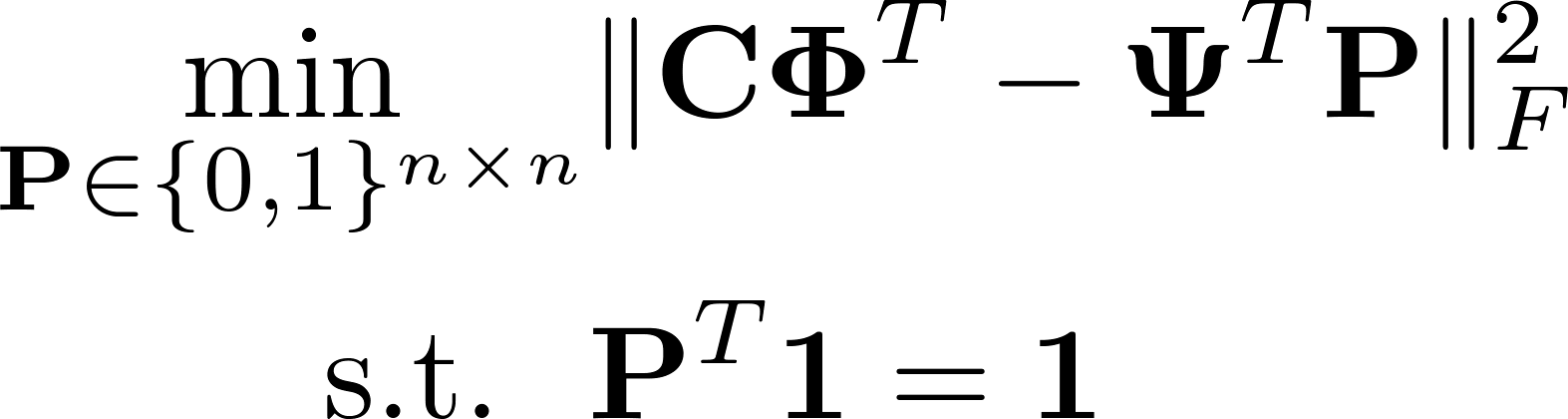 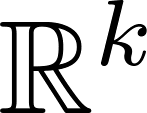 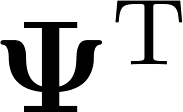 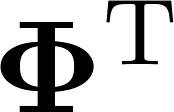 The functional map aligns the spectral embeddings of the shape points

 The point-to-point assignment can be recovered by nearest-neighbors in
apply  C
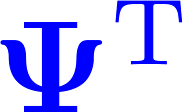 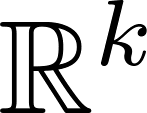 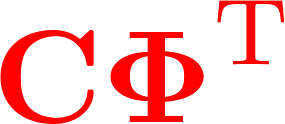 Example
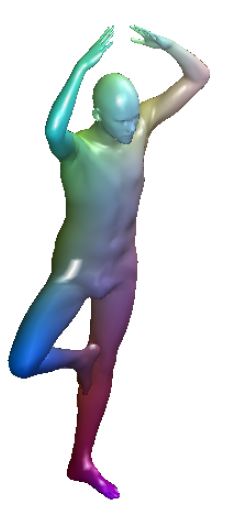 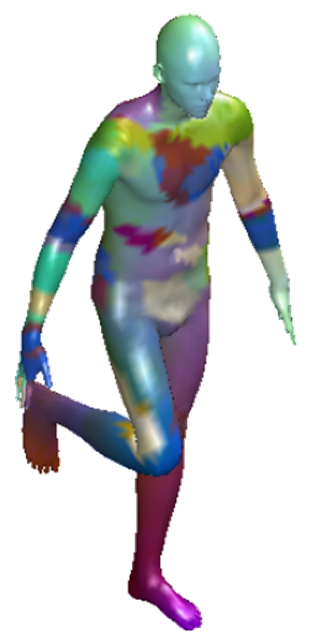 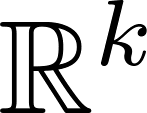 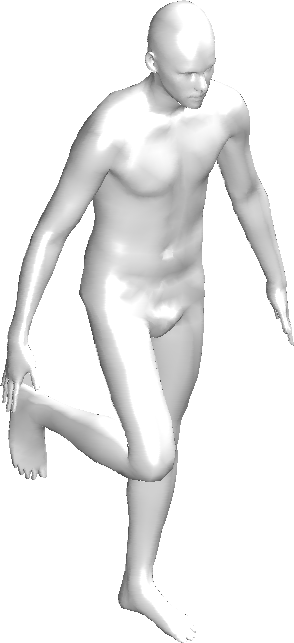 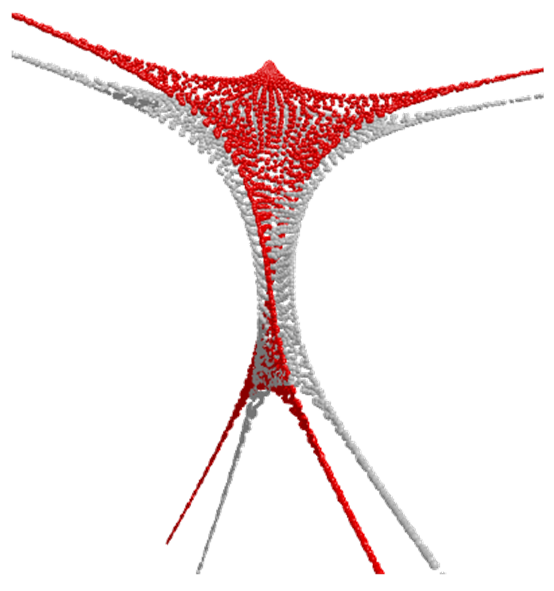 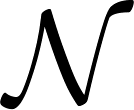 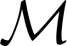 A nearest-neighbor problem
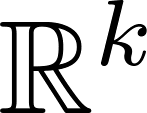 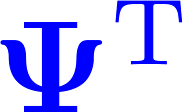 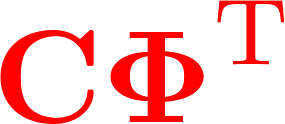 If the given solution (input C) has low quality, nearest-neighbors is not very useful.
Can we simultaneously improve the input map and recover  the point-to-point correspondence?
A nearest-neighbor problem
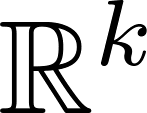 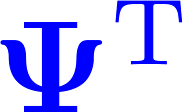 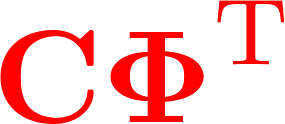 If the given solution (input C) has low quality, nearest-neighbors is not very useful.
Can we simultaneously improve the input map and recover  the point-to-point correspondence?
A probabilistic model
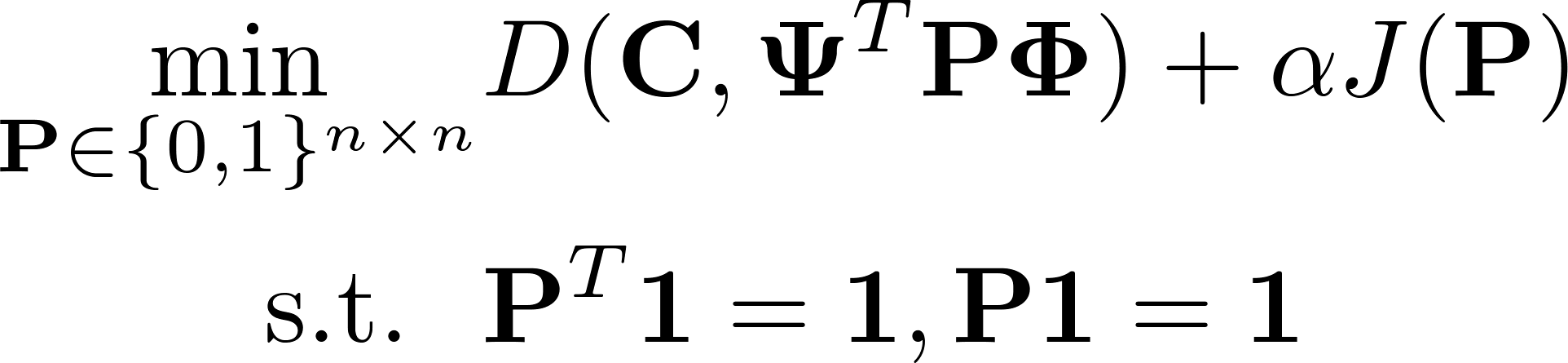 The columns of            are modes of a continuous probability distribution over         (a GMM)
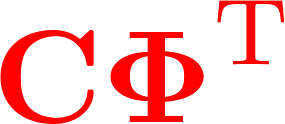 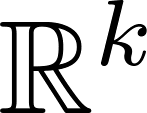 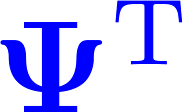 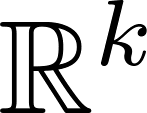 The columns of          constitute a discrete sample drawn from the distribution
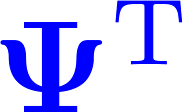 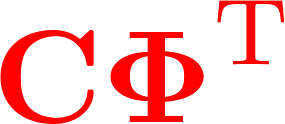 We want to align the modes to the data.
Probabilistic model
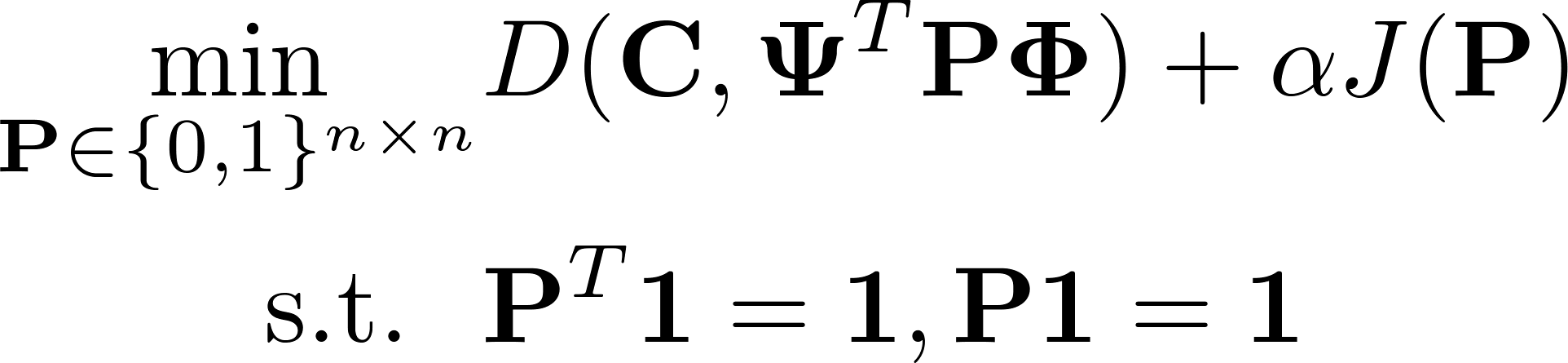 Variances
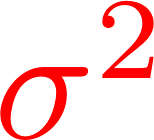 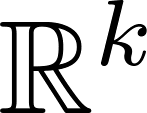 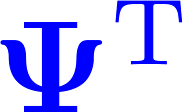 unknown transformation aligning       to
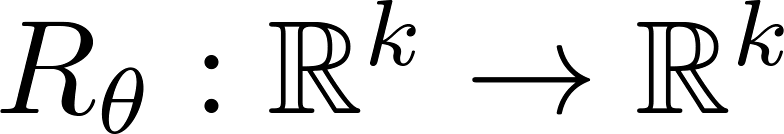 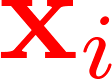 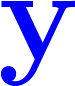 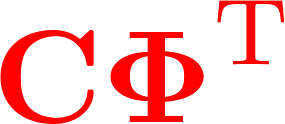 Maximize the likelihood via EM algorithm
Probabilistic model
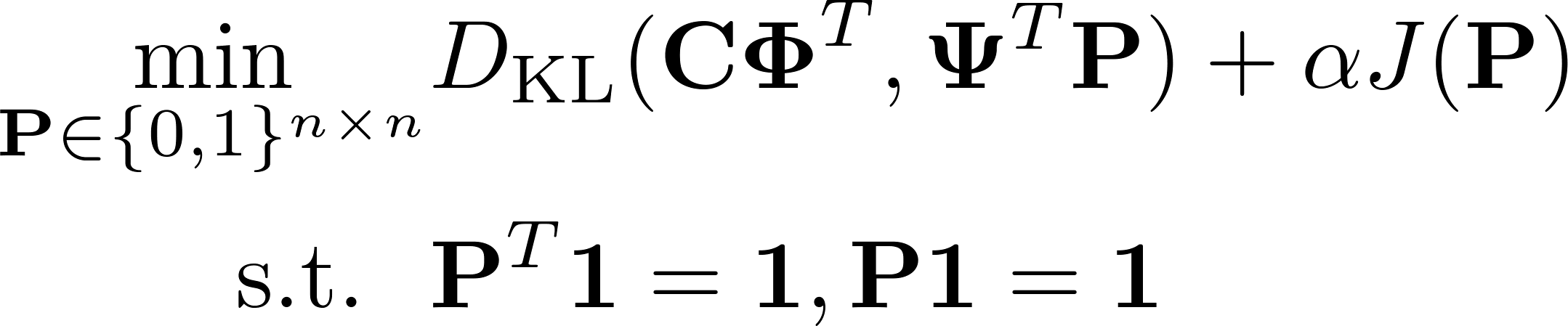 what kind of transformation?
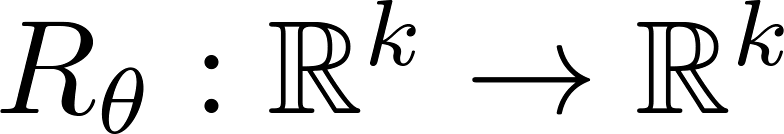 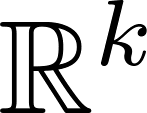 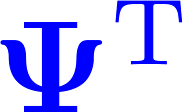 displacement field
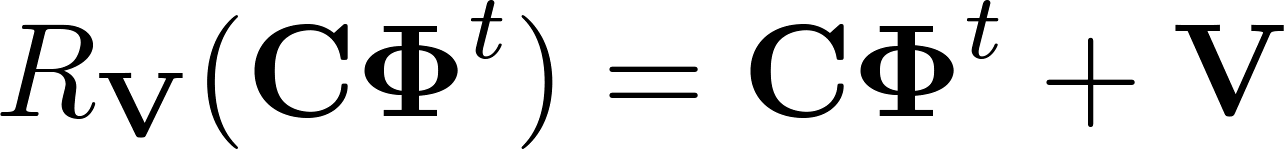 Promote smooth displacements:
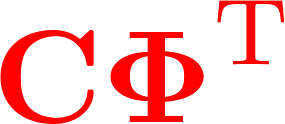 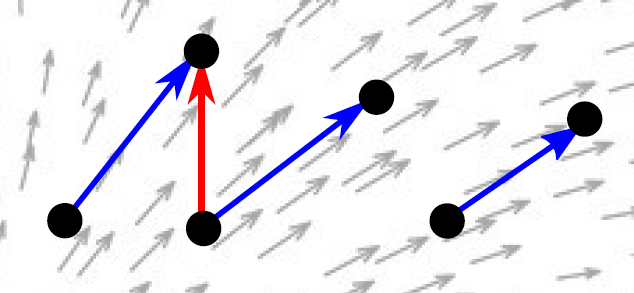 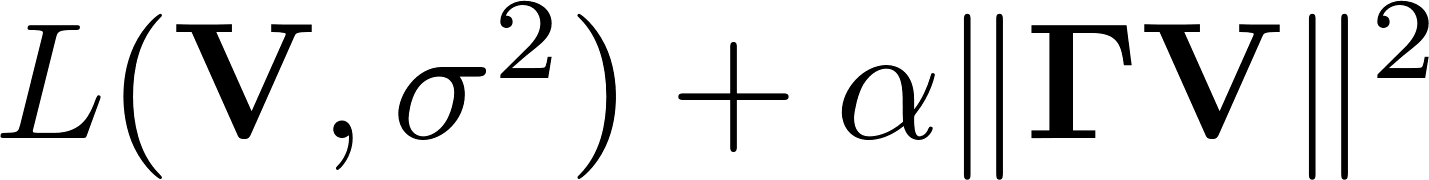 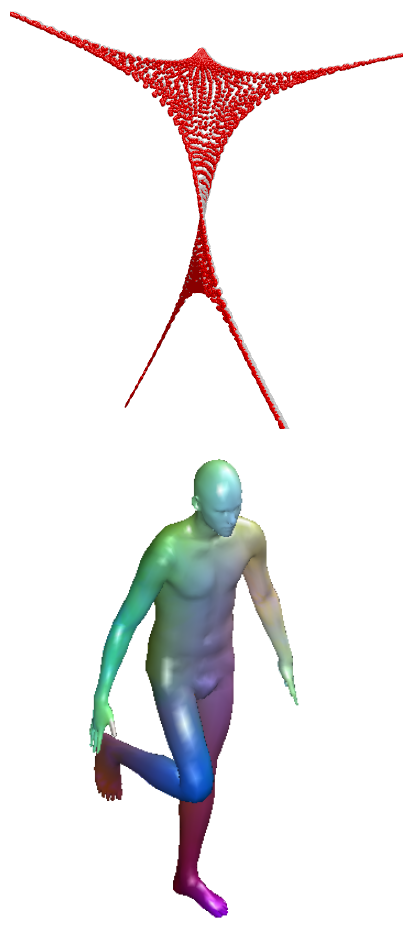 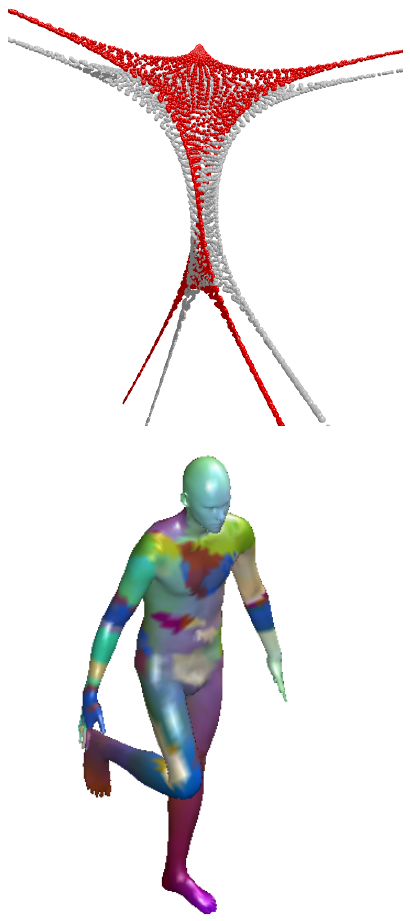 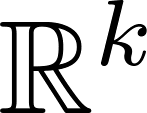 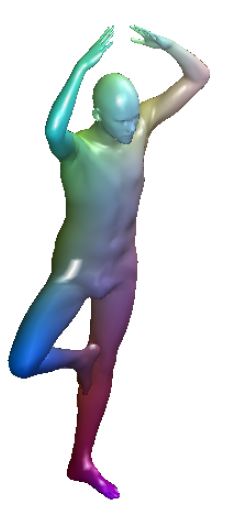 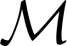 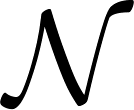 Nearest-neighbors
Ours
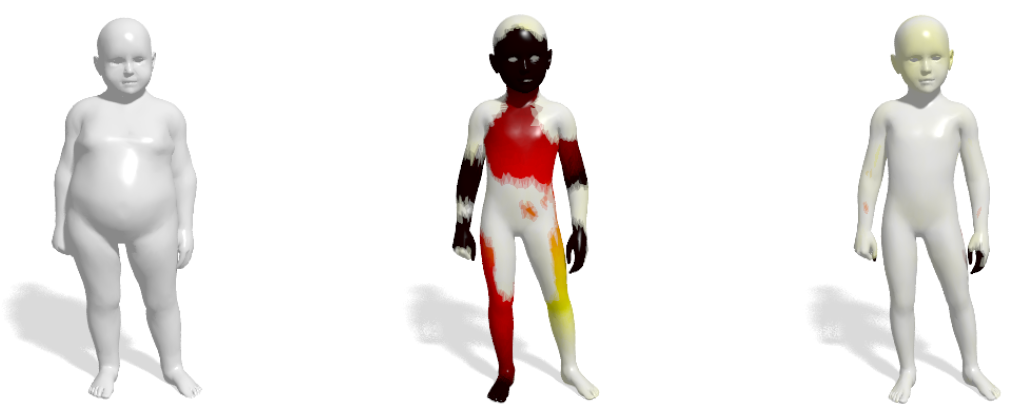 Isometric
Nearest-neighbors
Not isometric
Ours
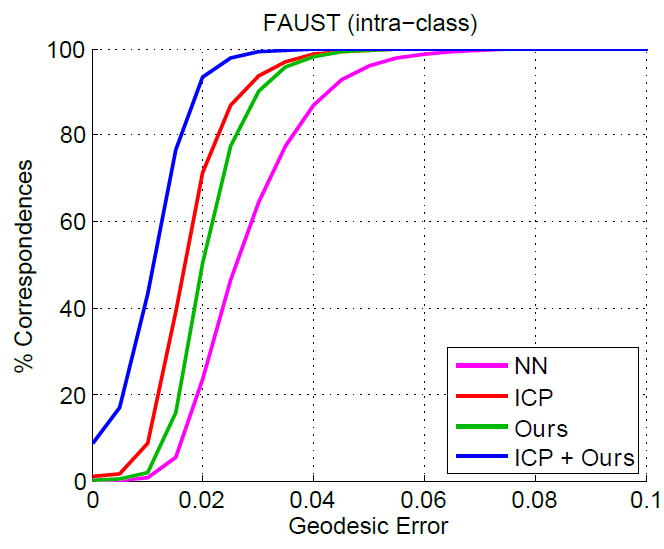 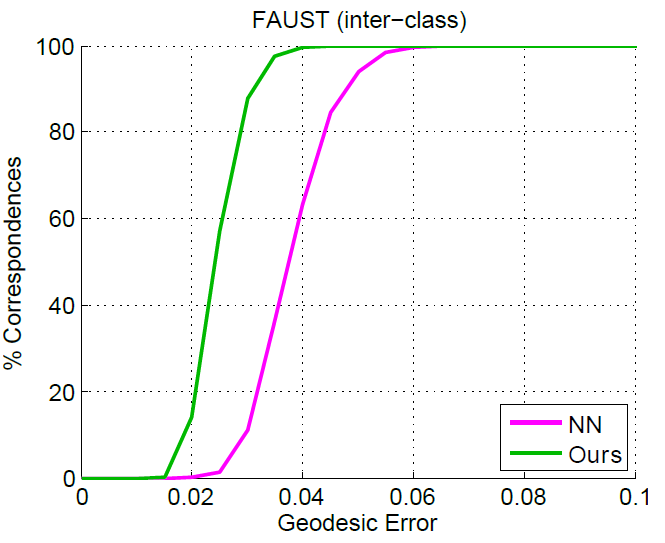 Point clouds
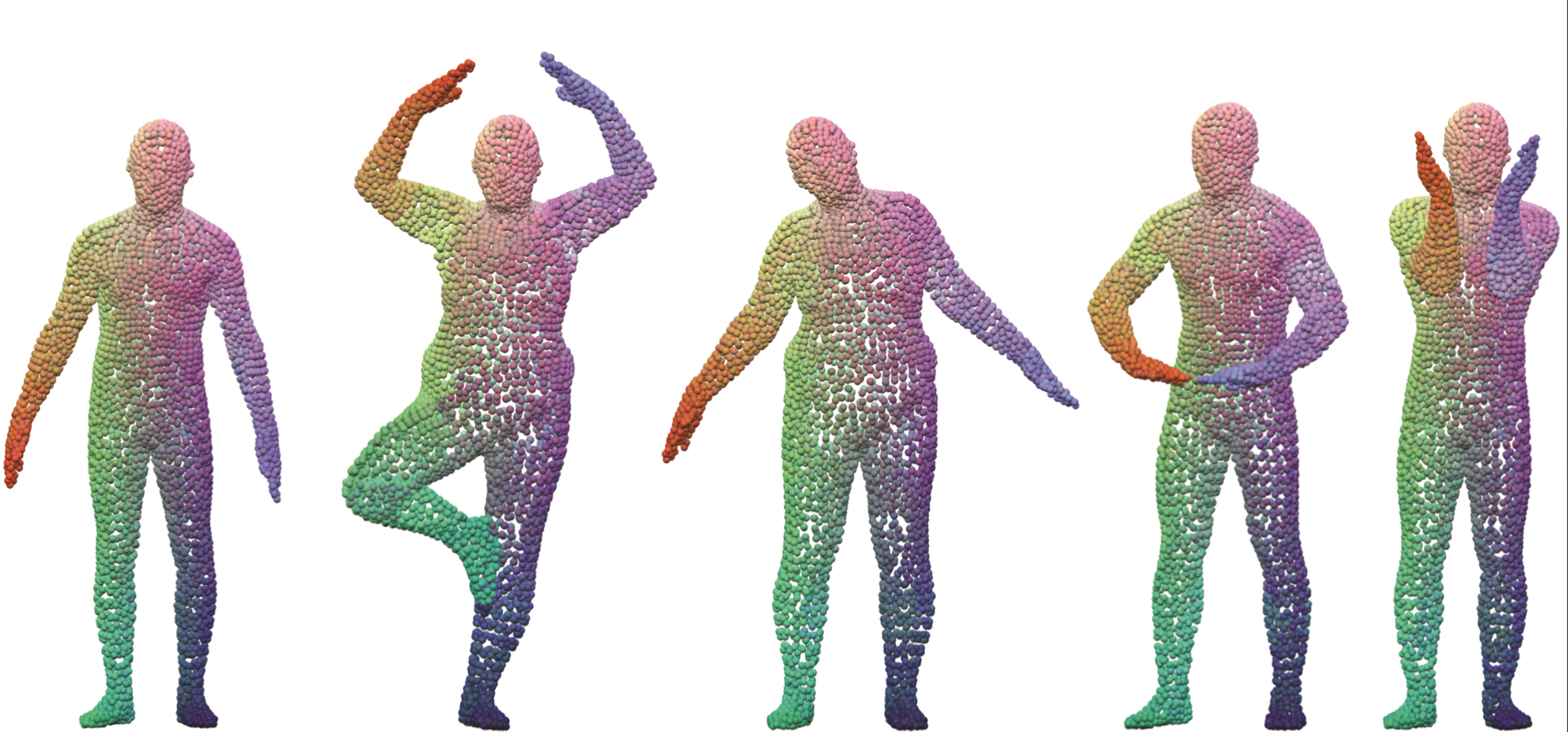 Future: Partial matching
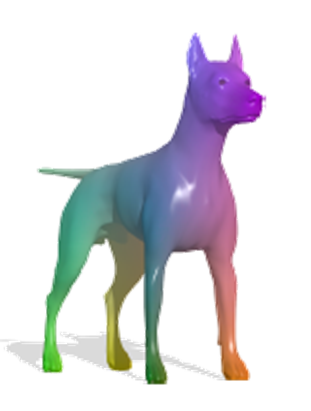 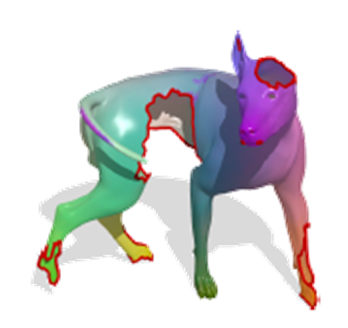 Partial Functional Correspondence
[Rodolà et al., CGF 2015]
Future: Shape collections
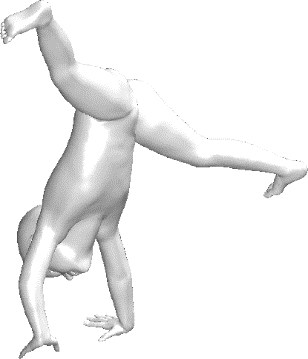 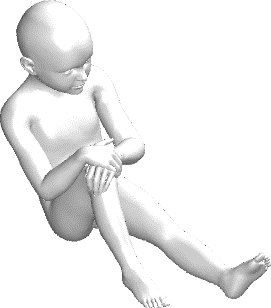 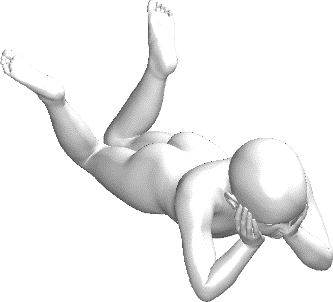 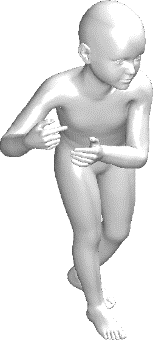 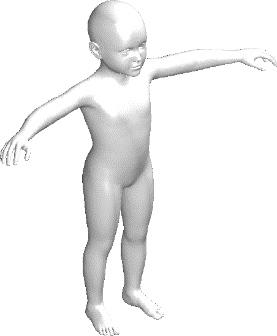 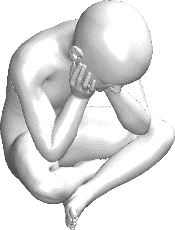 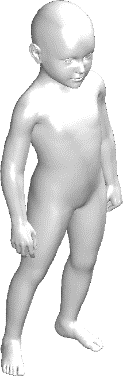 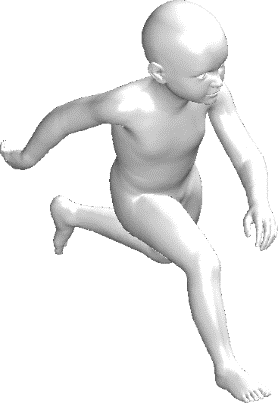 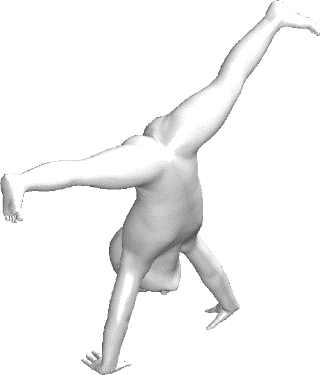 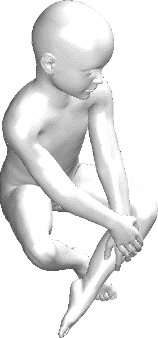 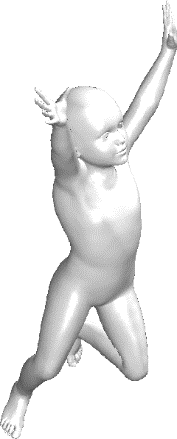 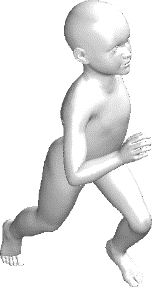 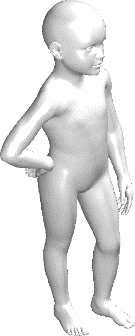 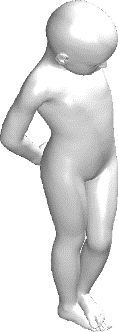 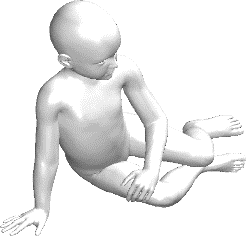 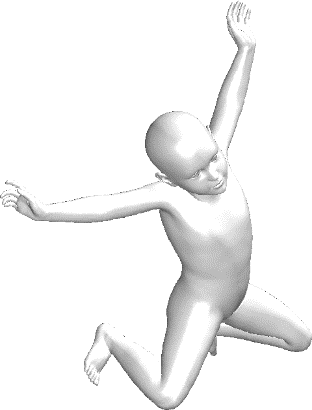 Joint alignment of multiple mixture models?
Thank you!
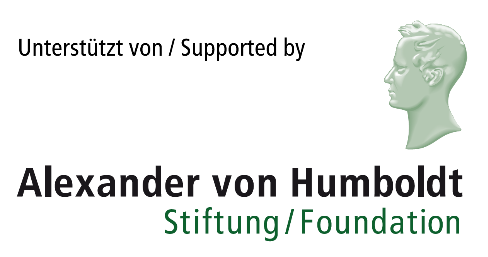 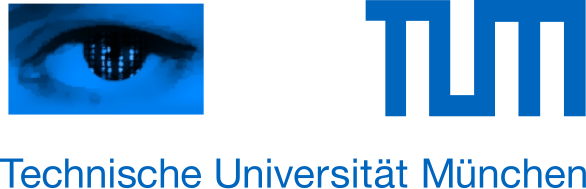 Mapping indicator functions
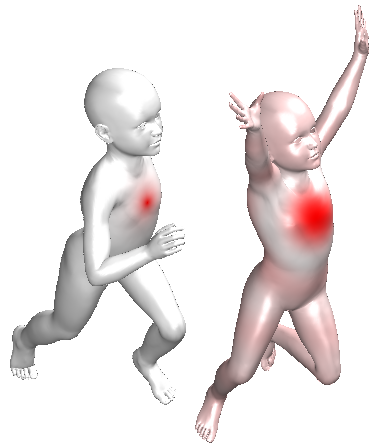 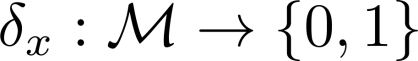 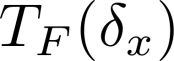 Do this for all shape points

 Basis truncation has a  delocalizing effect on the max
Probabilistic model
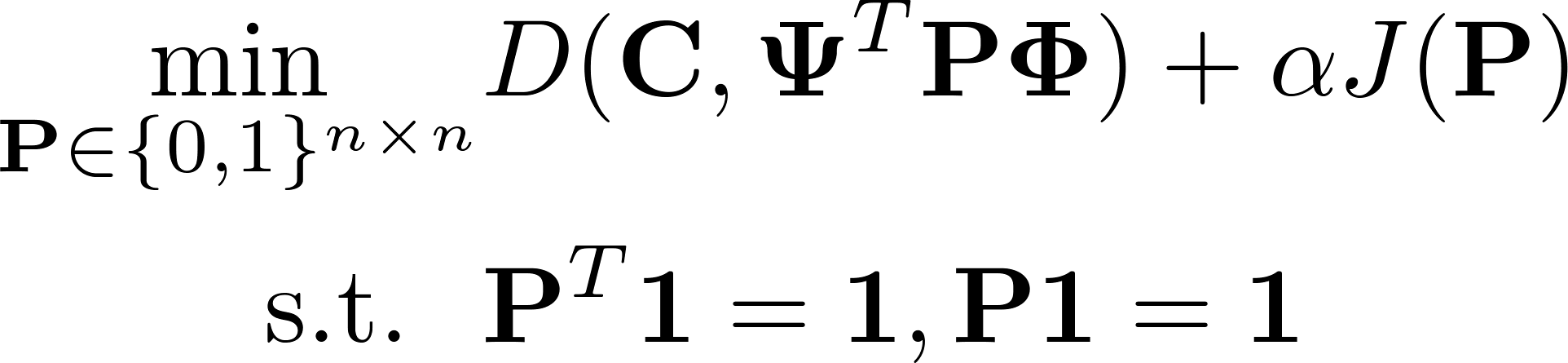 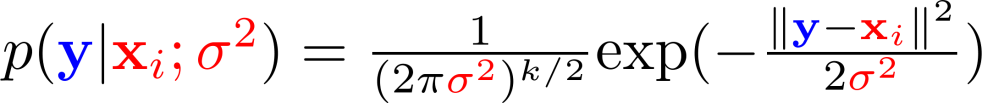 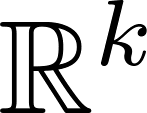 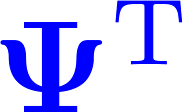 unknown transformation aligning       to
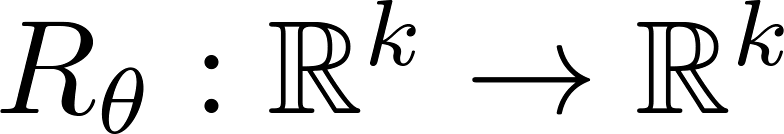 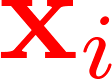 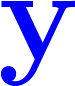 The alignment problem is solved by minimizing:
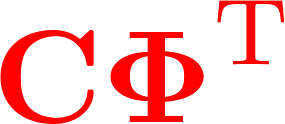 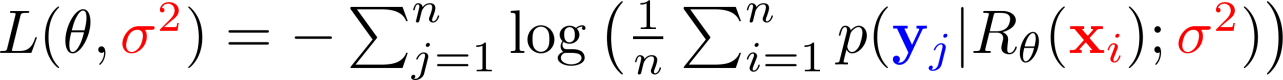